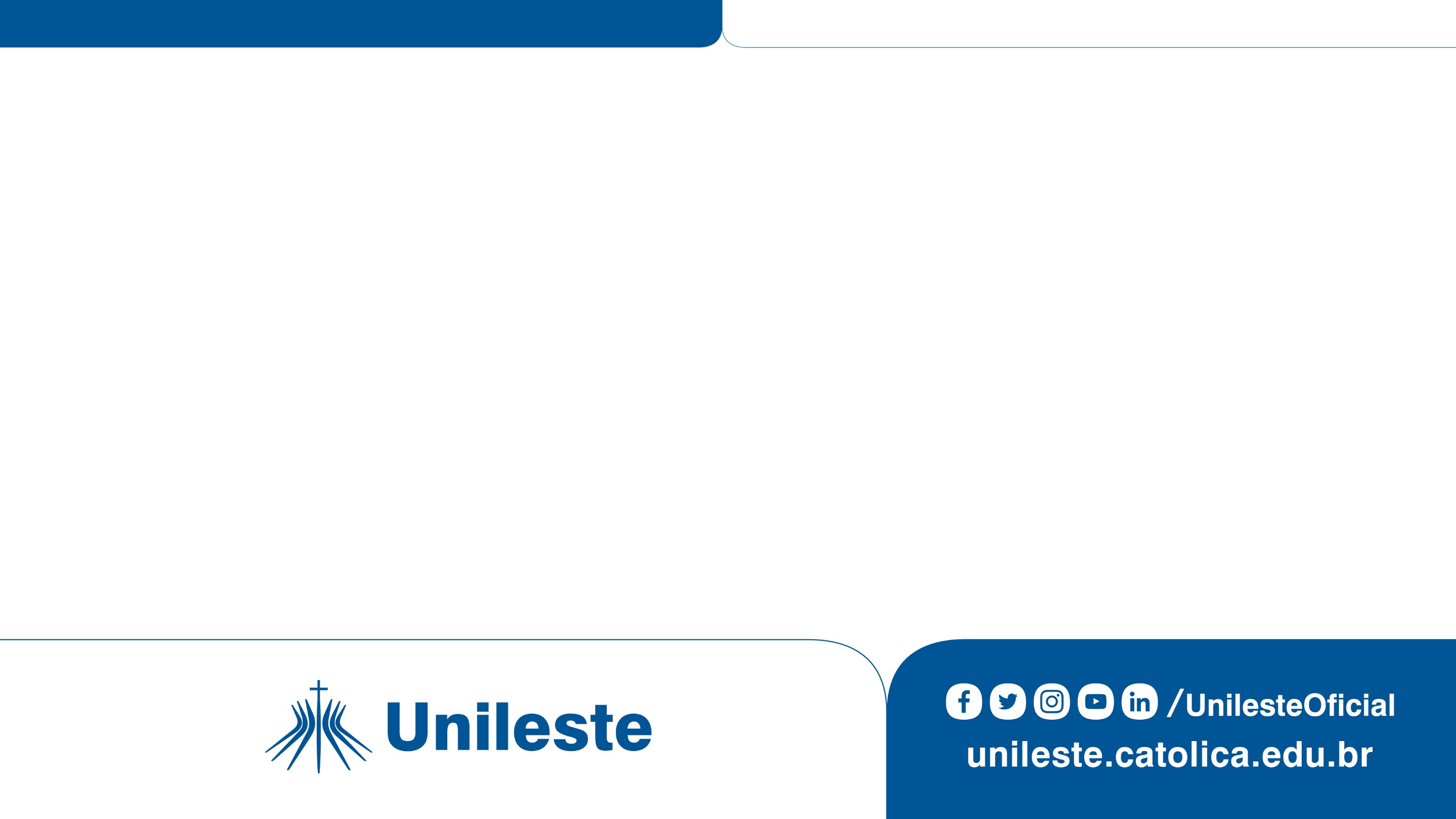 Clique aqui paraadicionar um título
Clique aqui para adicionar um subtítulo